Нові форми подачі журналістських матеріалів
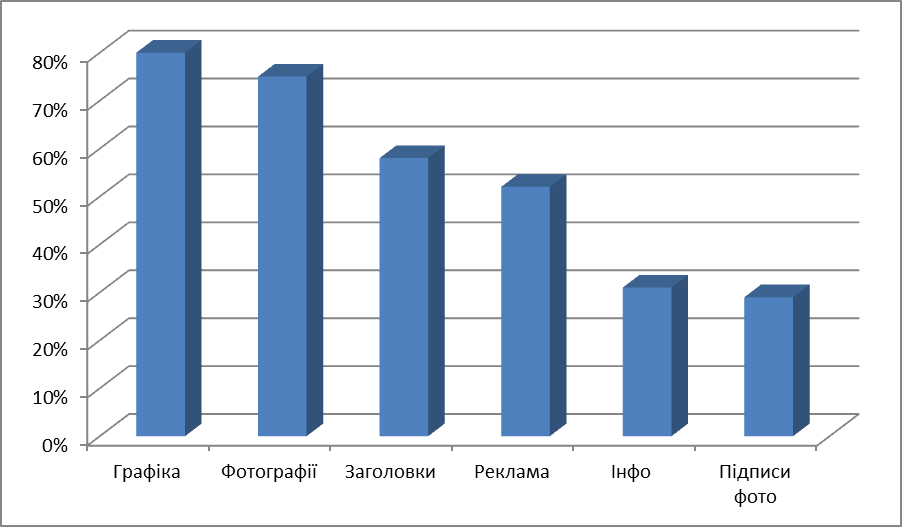 На на що читачі звертають увагу в першу чергу?
Відео на сайті
Як використовувати відео на  сайті
1.Відеоілюстрація
Як використовувати відео на  сайті
2. Відеотрансляція
Як використовувати відео на  сайті
3. Відеокоментар
Як використовувати відео на  сайті
4. Відеосюжет
Чому – відео
Підтвердження достовірності – доказ
Унікальність події
Дія, рух, процес
Звук, атмосфера
Емоції
Персонажі
Чому не відео
Подія завершилася (це реконструкція)
Об’єкт статичний (це фото)
Експерти, а не самовидці (це текст)
Цифри (це графіка)
Якщо у вас немає жодної причини  знімати відео, не робіть цього
Якщо є бодай одна – оцініть ресурси
Мультимедіа в Інтернет-  журналістиці
Інтерактивні хронікиНавіщо нам хроніки?
Допомагають споживачам швидко орієнтуватися  в масиві даних 
Роблять сприйняття простішим та зрозумілішим
Об"єднують інформацію в різних
форматах навколо подій у прив”язці до часу
Що можна візуалізувати?
Біографічна довідка
Хронологія події
Історія заходу або  процесу
Зв"язки поміж подіями
Тенденції розвитку процесів
Яку інформацію можна вбудувати в таймлайн?
Текст
Фото
Картинки
Відео
Аудіо
Гіперпосилання
Місце на карті
Что ми можемо  візуалізувати?
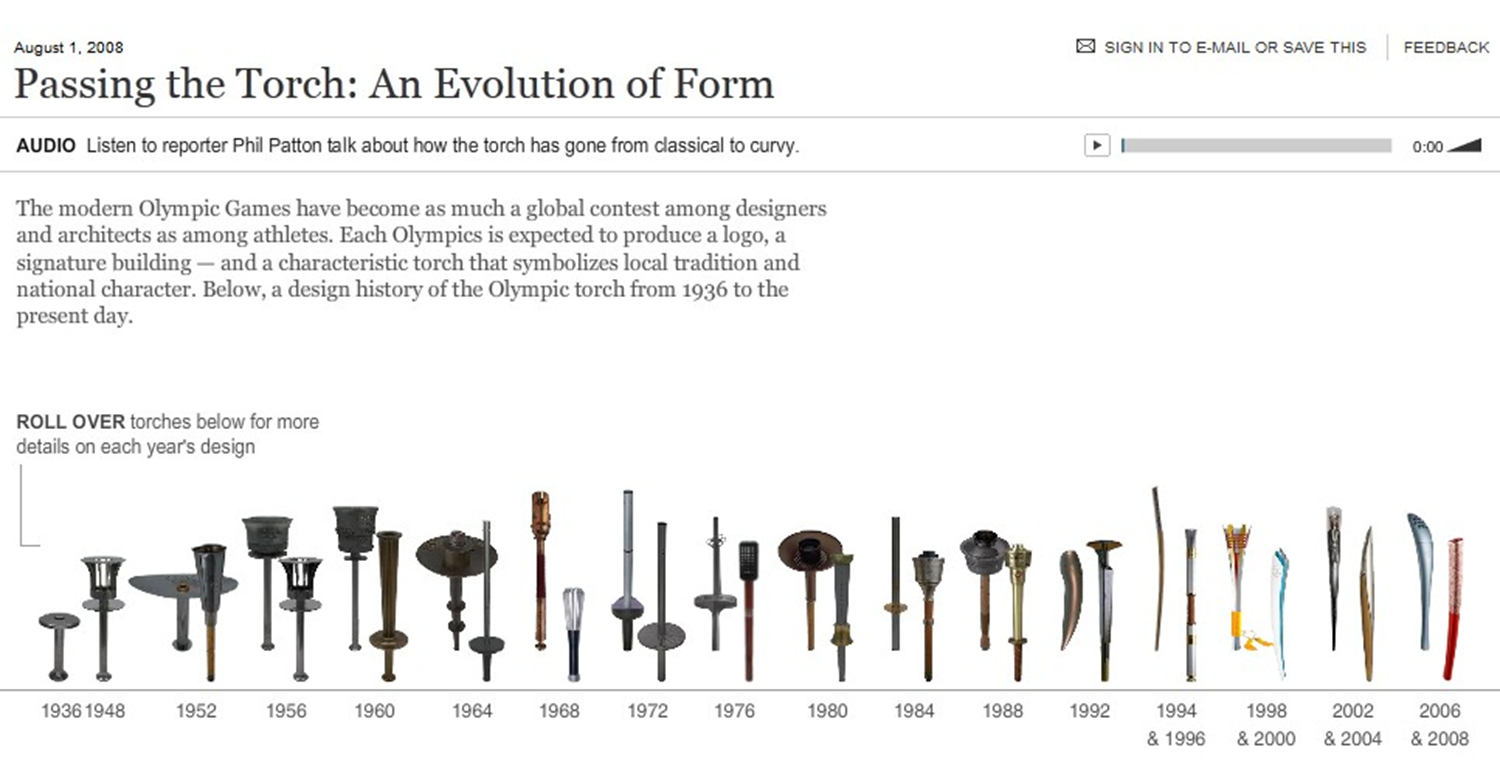 Що ми можемо візуалізувати?
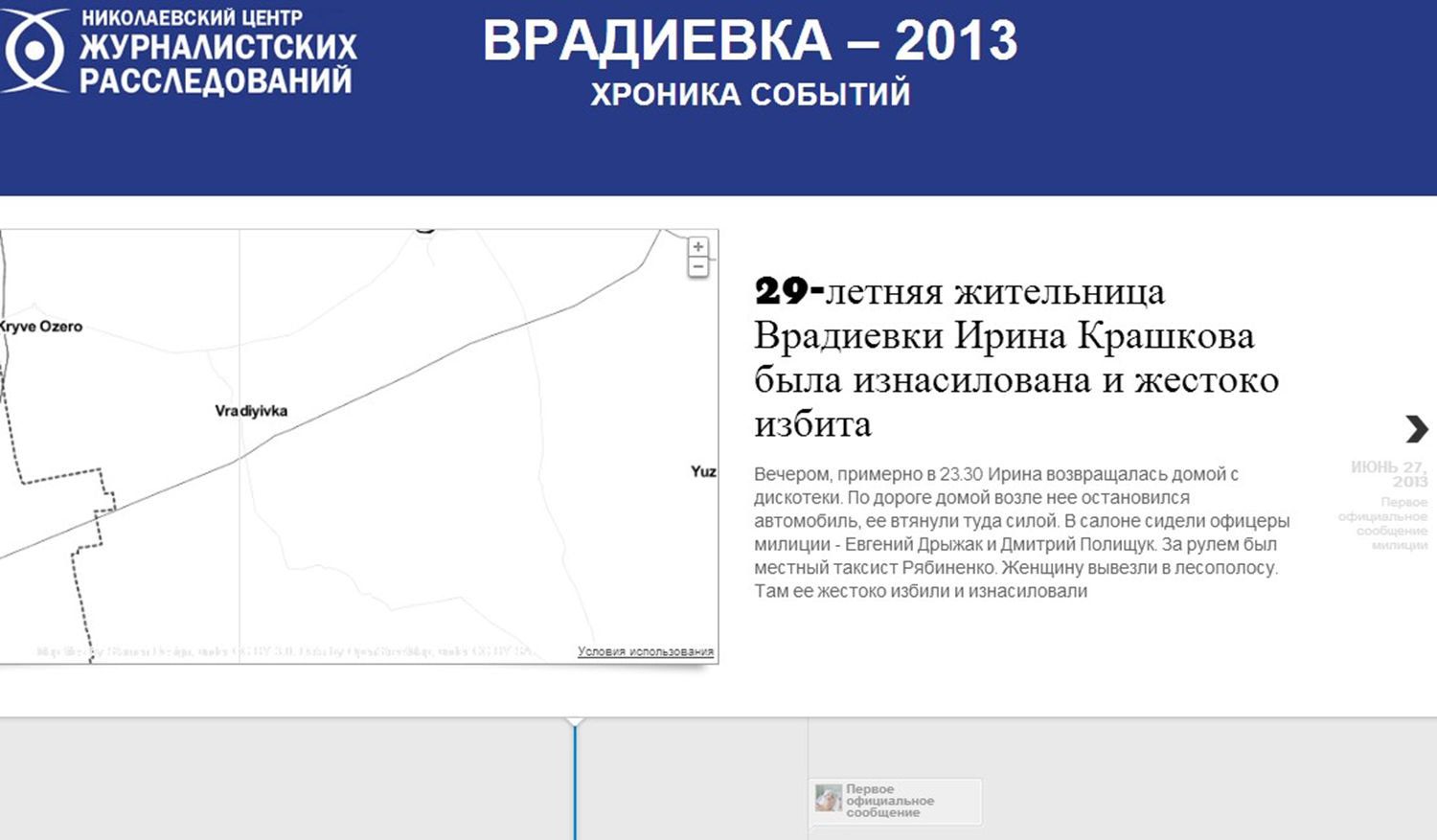 Що ми можемо візуалізувати?
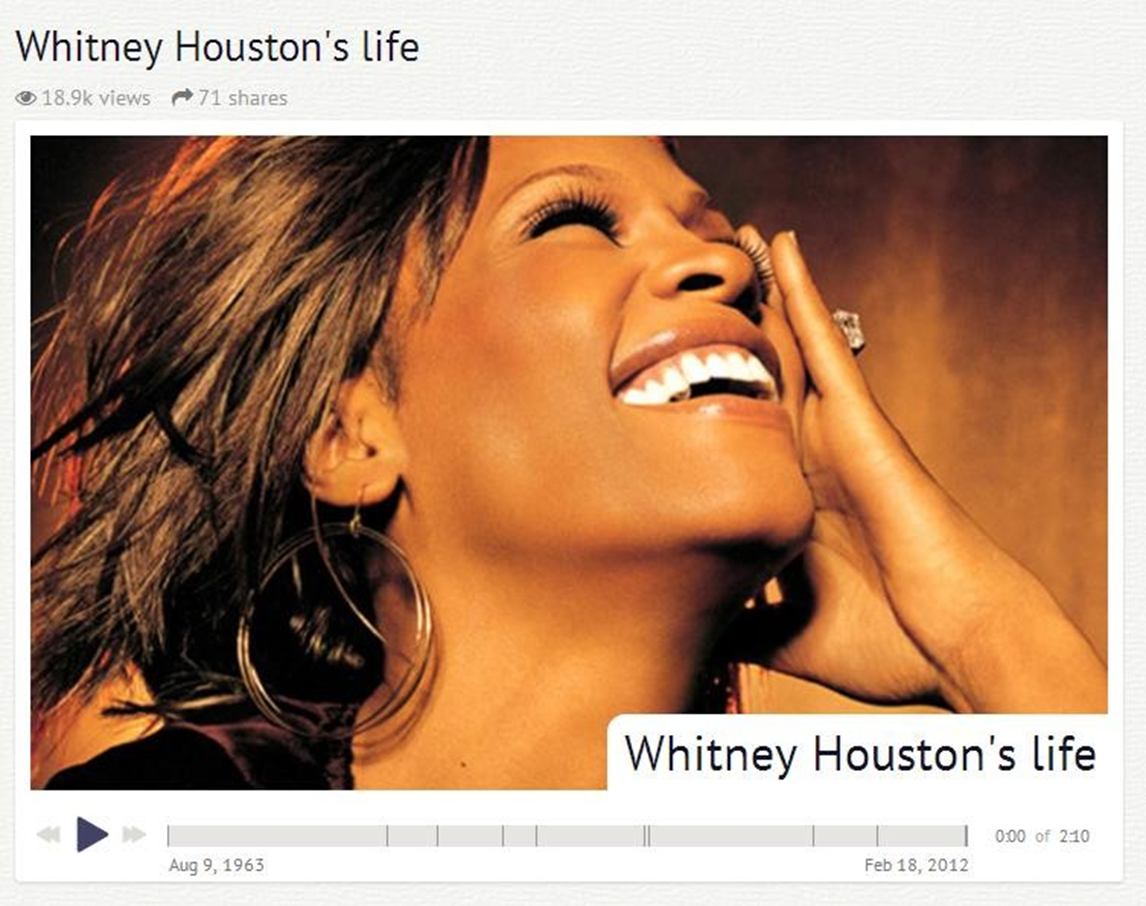 За допомогою яких інструментів?
http://www.timetoast.com/
http://www.dipity.com/
http://www.meograph.com/
http://timeline.knightlab.com
Timetoast
http://www.timetoast.com/ - простий ресурс для  створення таймлайнів із вставкою тексту, фото та  лінку
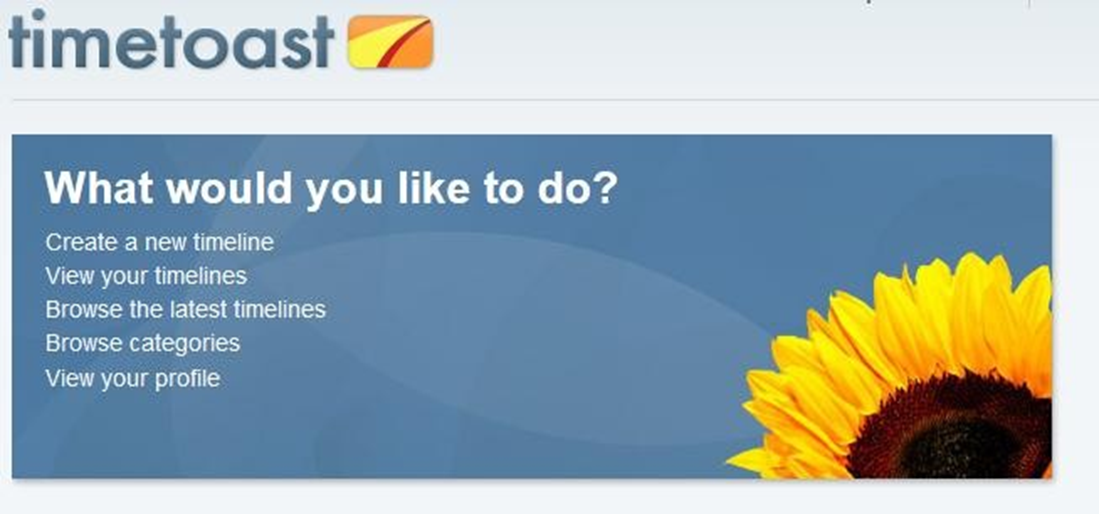 Dipity
Дозволяє:
організувати контент у прив"язці до часу або
датам;
інтегрувати в нього відео, аудіо, фотографії та картинки, тексти, гиперпосилання, карти;
Розмістити ці мультимедійнї історії на вашому
сайті або блозі.
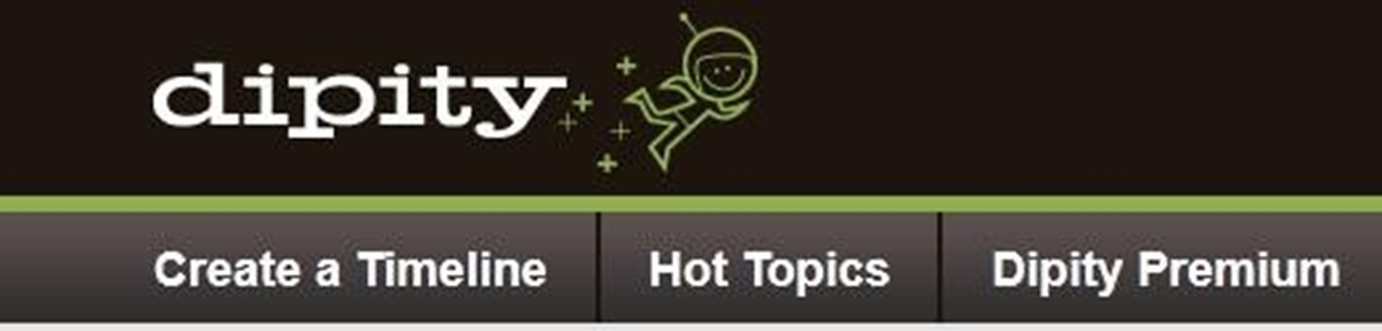 Meograph
Дозволяє інтегрувати карту, таймлайн, фото, відео,  текст, лінки та аудіоначитку.
Надає інформацію у вигляді аудіослайдшоу
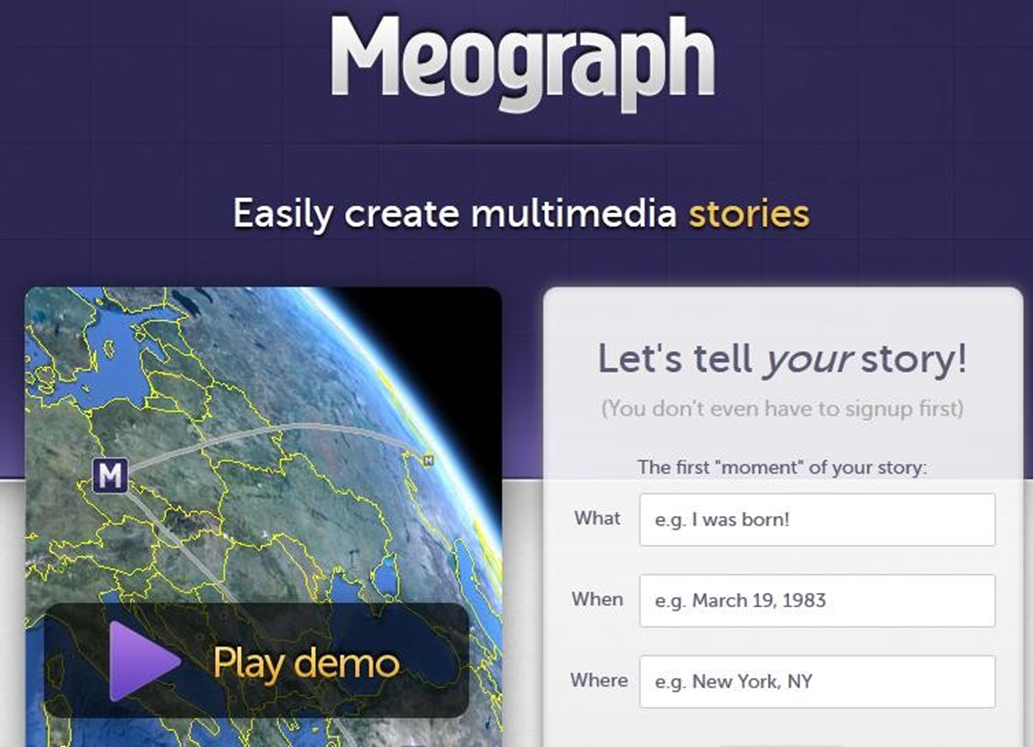 Дозволяє інтегрувати карту, фото, відео, аудіо, текст та  лінки.
http://timeline.knightlab.com/
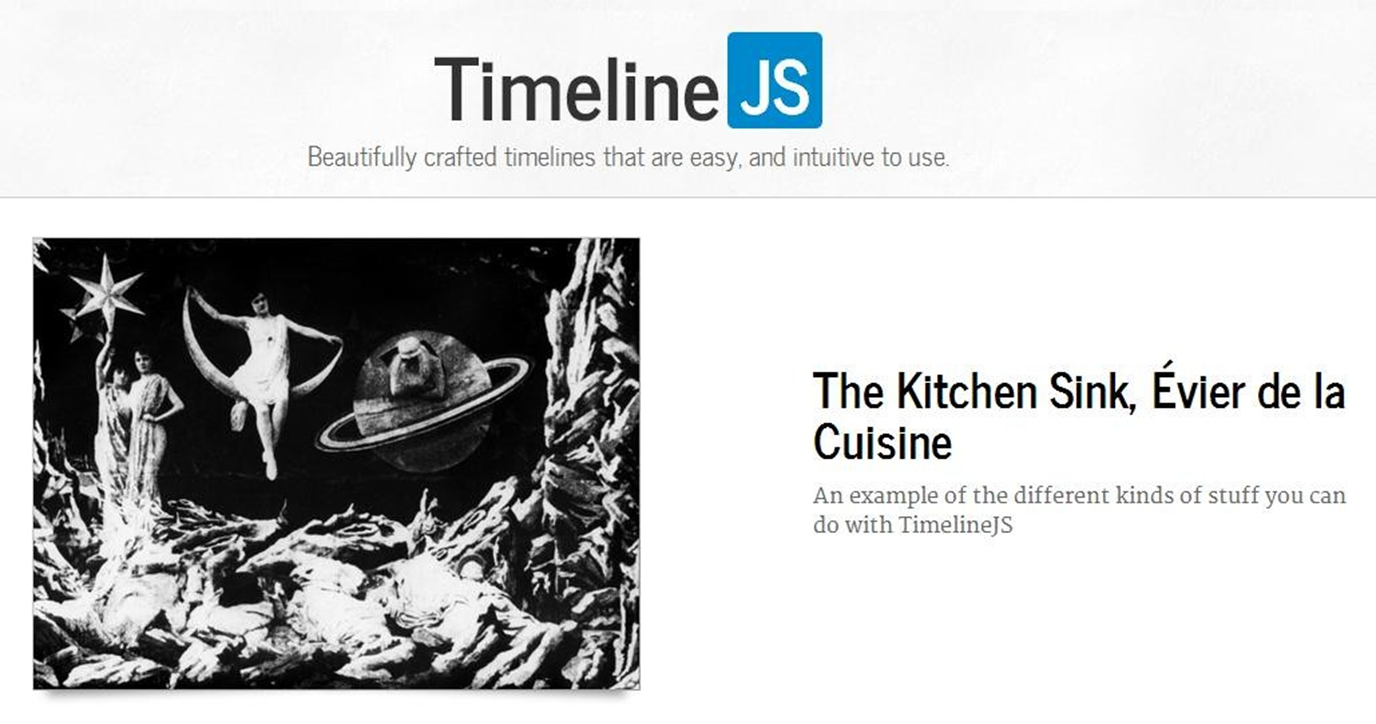 Крок 1 – скачуємо шаблон  таблиці для Google Створюємо на основі  шаблона таблицю у  своєму аккаунтіДодаємо інформацію в  потрібному форматі
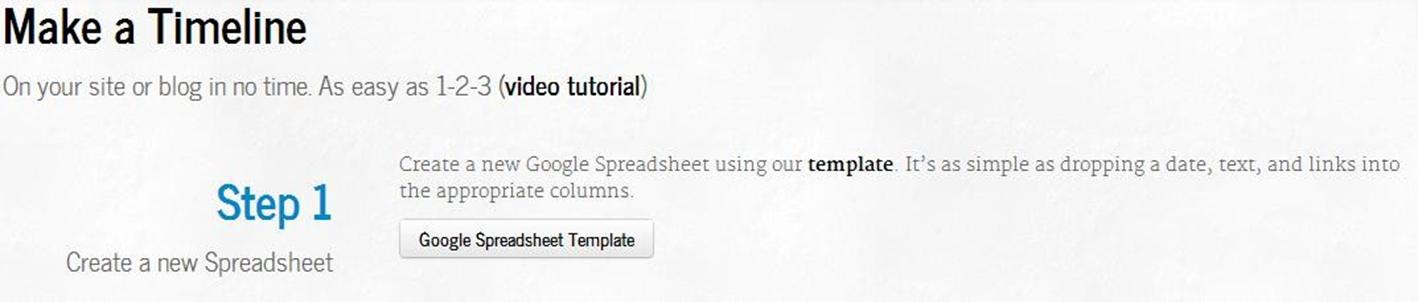 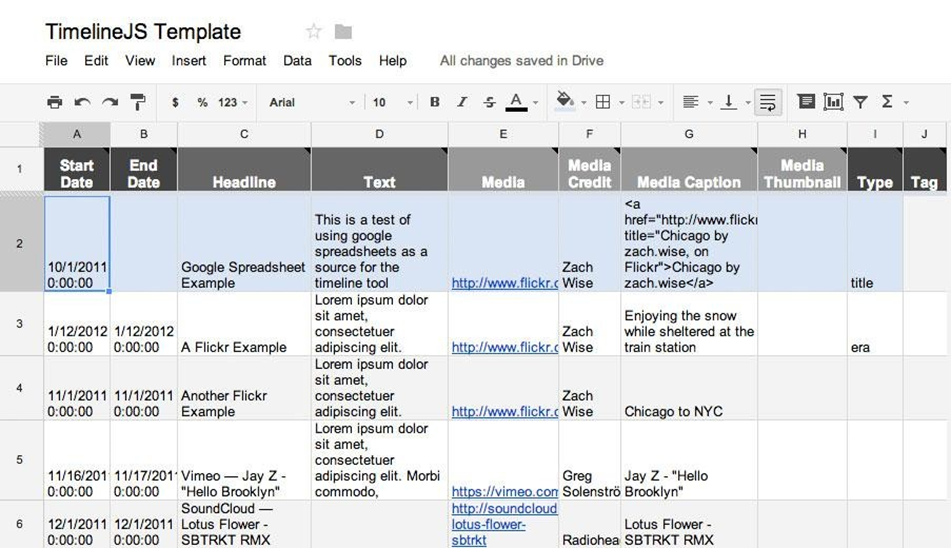 Крок 2– публікуємо в мережі створену таблицю і  копіюємо лінк на публікацію
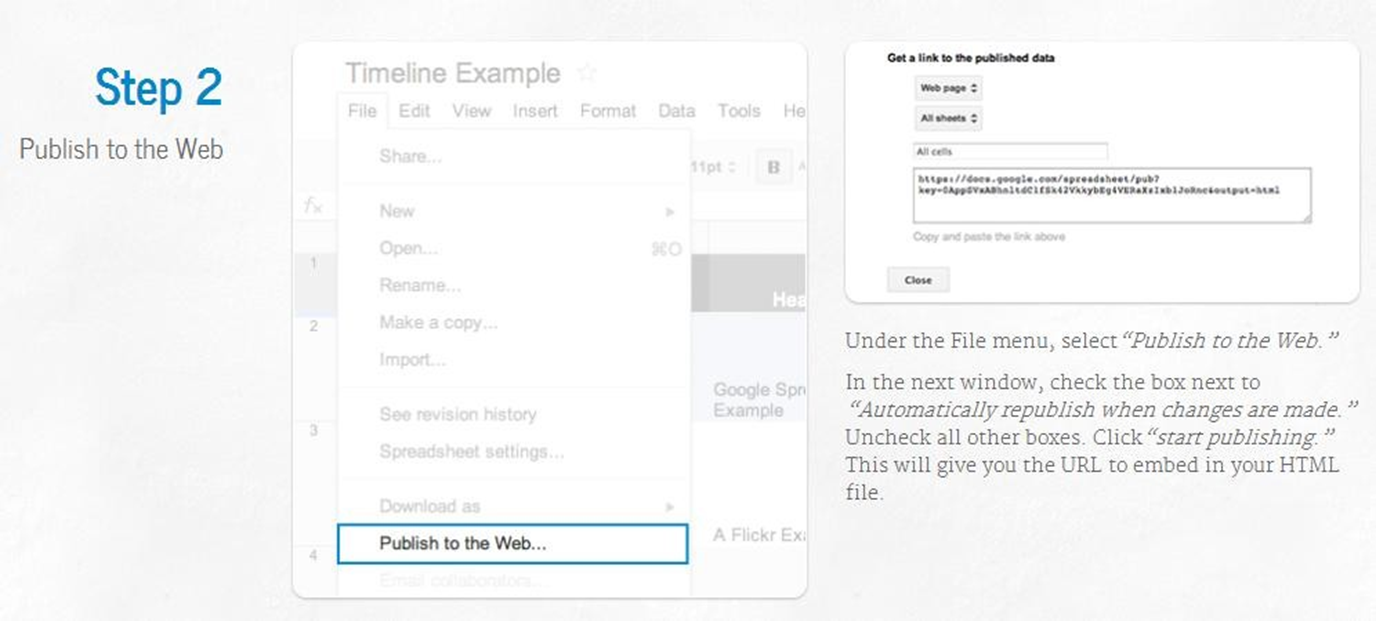 Завдання
Зберіть інформацію на будь яку тему,  оберіть 5 найбільш важливих дат в  історії.
Складіть таблицю з даними:
Дата
Заголовок події
Фото або відео
Опис події
Систематизуйте інформацію і  створіть інтерактивну хроніку.
Інформаційна графіка
Інфографіка - це візуальне надання інформації. Використовується там, де складну  інформацію потрібно представити швидко і чітко.
Інфографіка працює там, де потрібно показати пристрій   і алгоритм роботи чого-небудь, співвідношення  предметів і фактів в часі і просторі, продемонструвати  тенденцію, показати як що виглядає, організувати  великі обсяги інформації
Для чого потрібна інфографіка?
Систематизація та аналіз отриманої інформації
Побудова карт зв'язків
Візуалізація за допомогою схем
Реконструкція подій або процесів
Які дані ми можемо перетворити в інфографіку?
Статистичні масиви
Дані, які динамічно змінюються
Послідовність дій
Ієрархічні зв'язки
У що це перетворюється?
кругові діаграми
графіки
стовпчасті діаграми
алгоритми і процесні моделі
малюнки або фотографії зі
спливаючими вікнами, гіперпосиланнями,  поясненнями
карти зв'язків
Інфографіка повинна бути
інформативною
зрозумілою
логічною
барвистою
простою
Інструкція
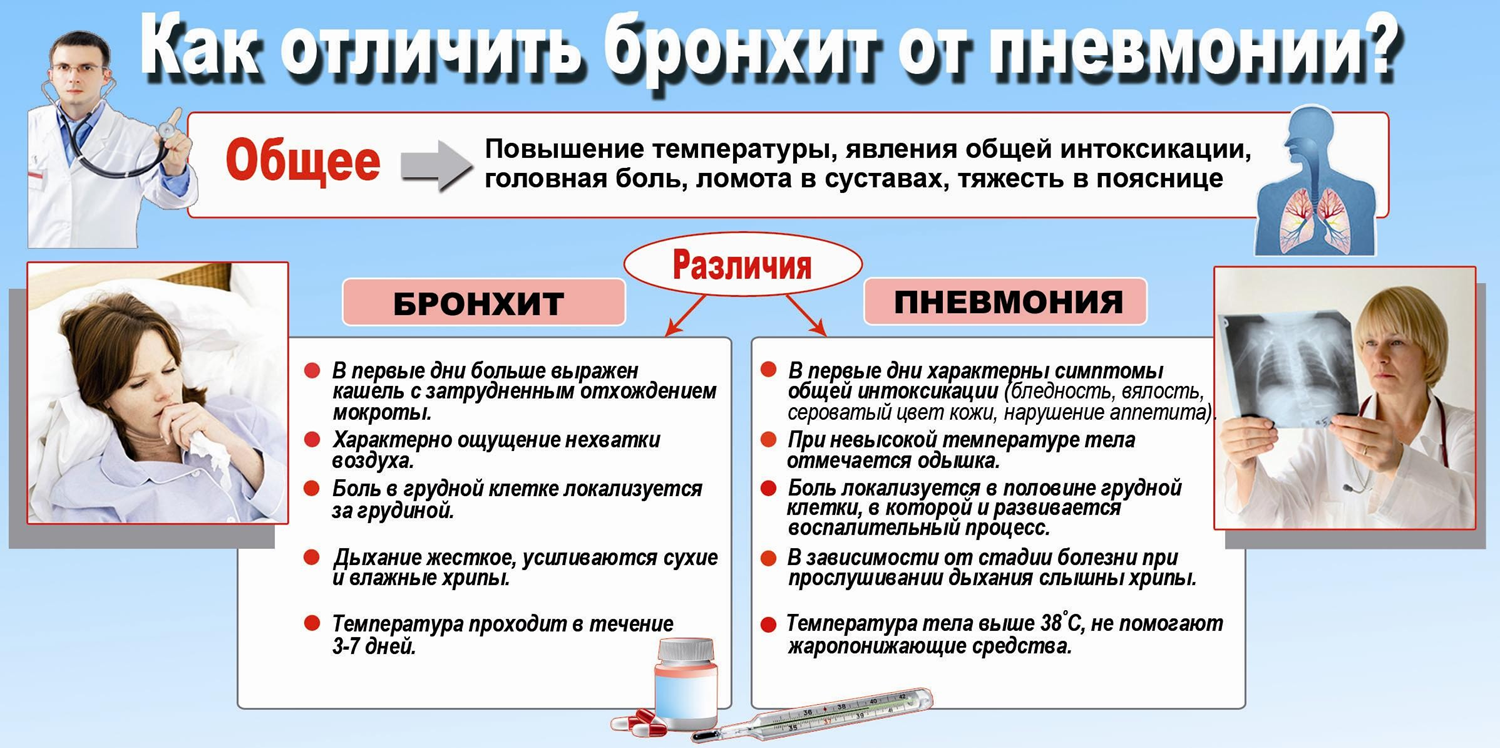 Статистика і рішення влади
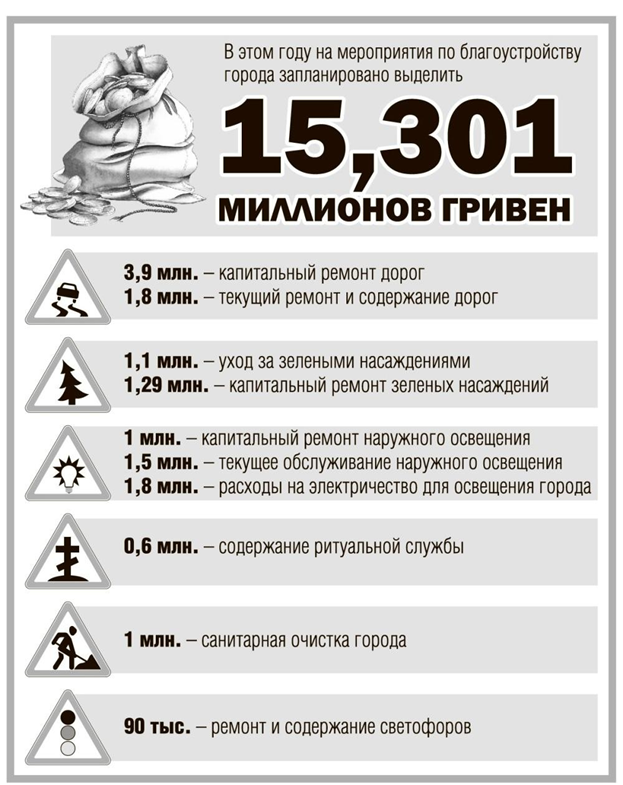 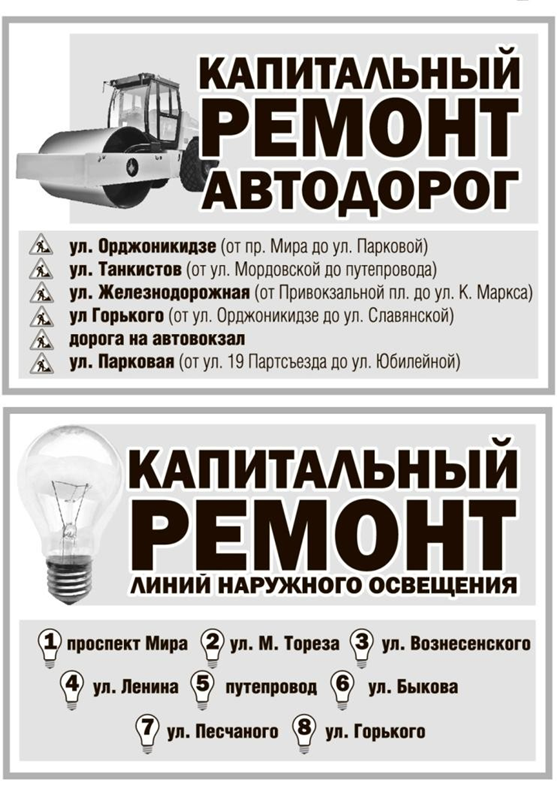 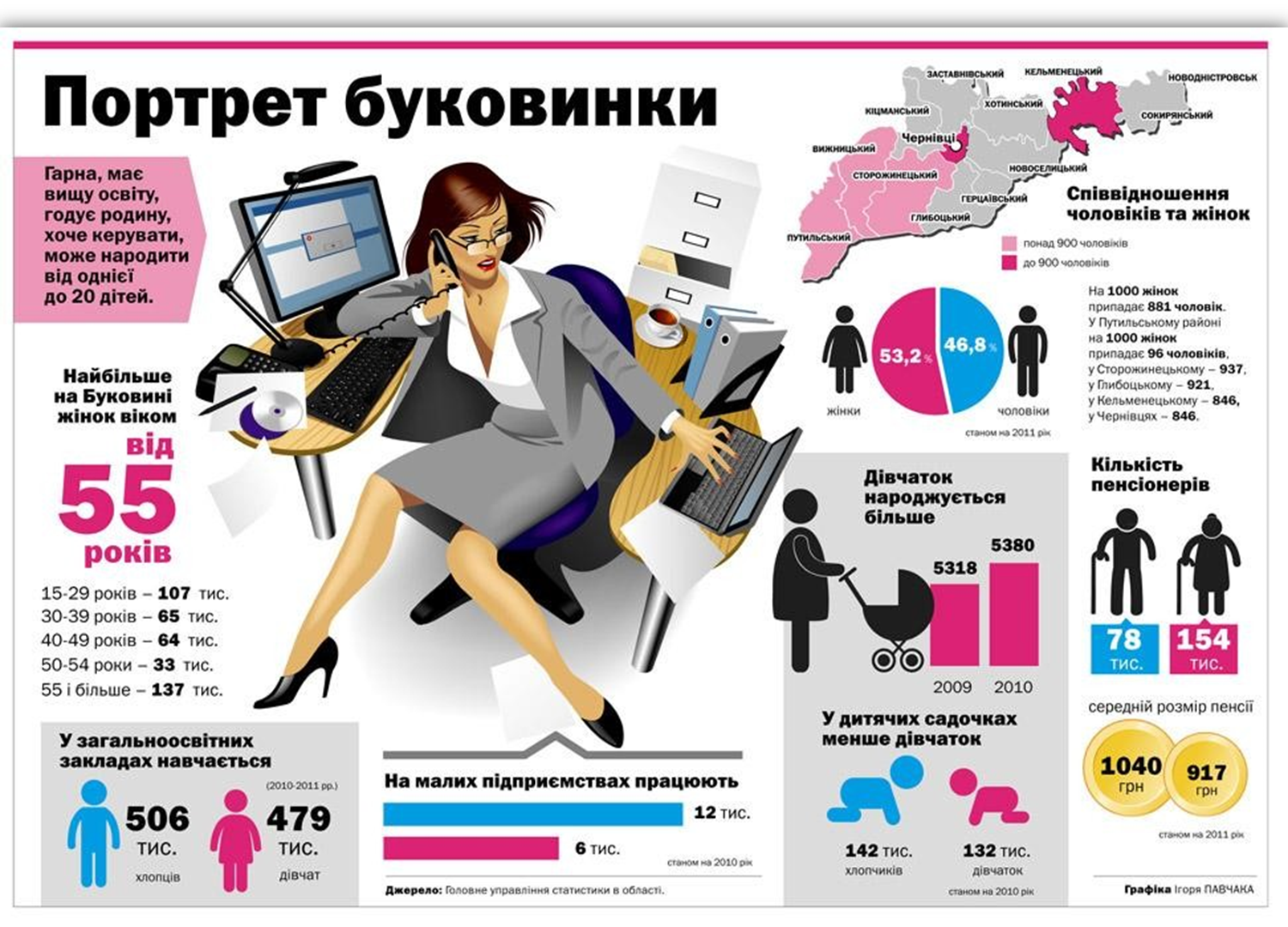 Схема злочинних зв'язків
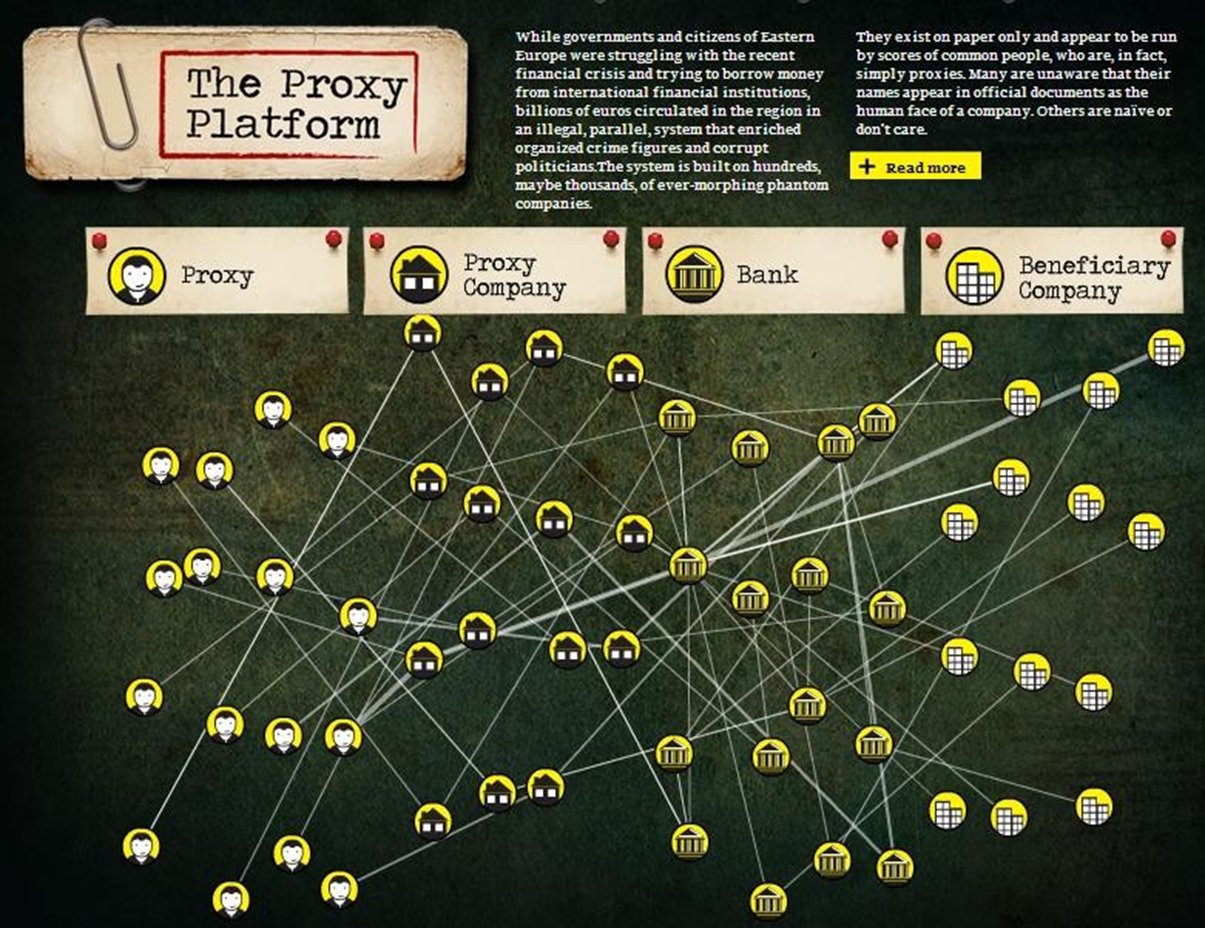 Статистика (пожвавлюємо діаграми)
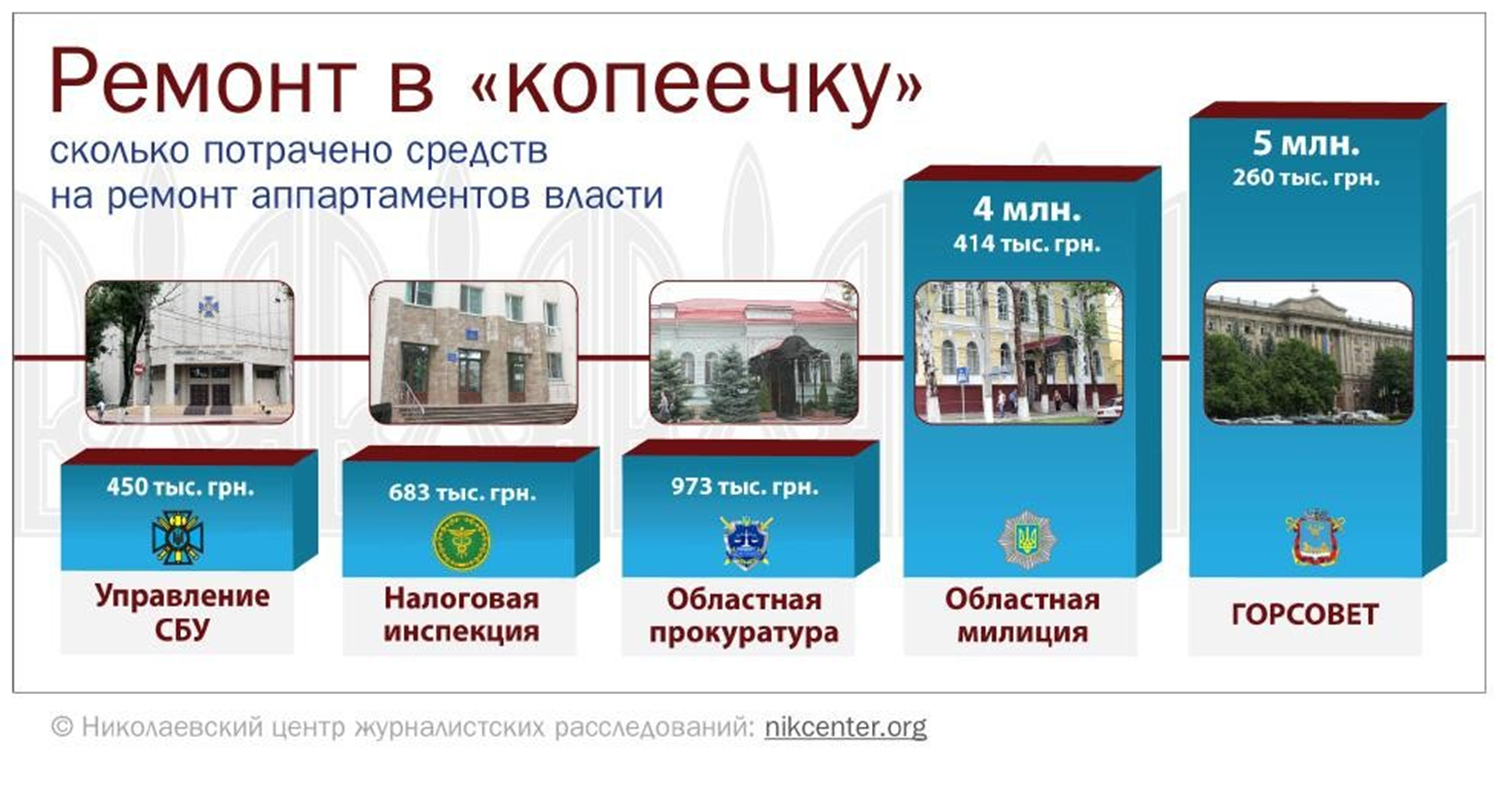 Ціни на продукти
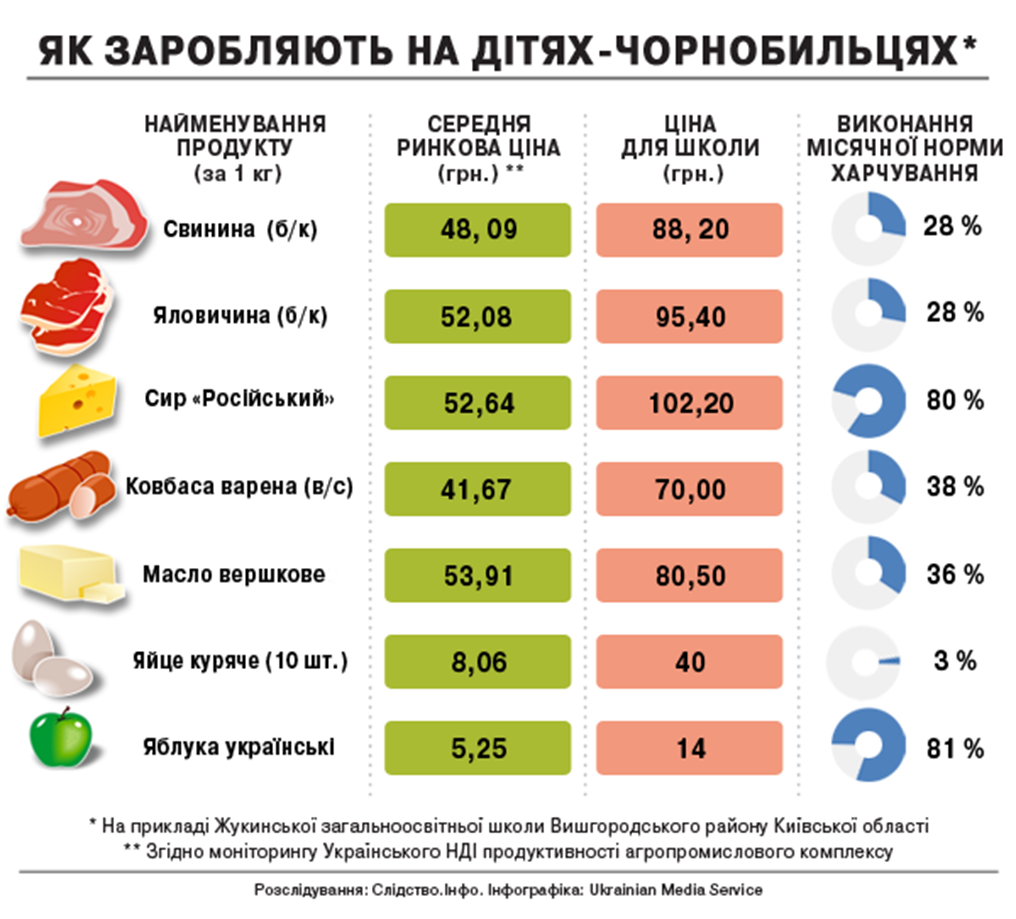 Корупційні зв'язки
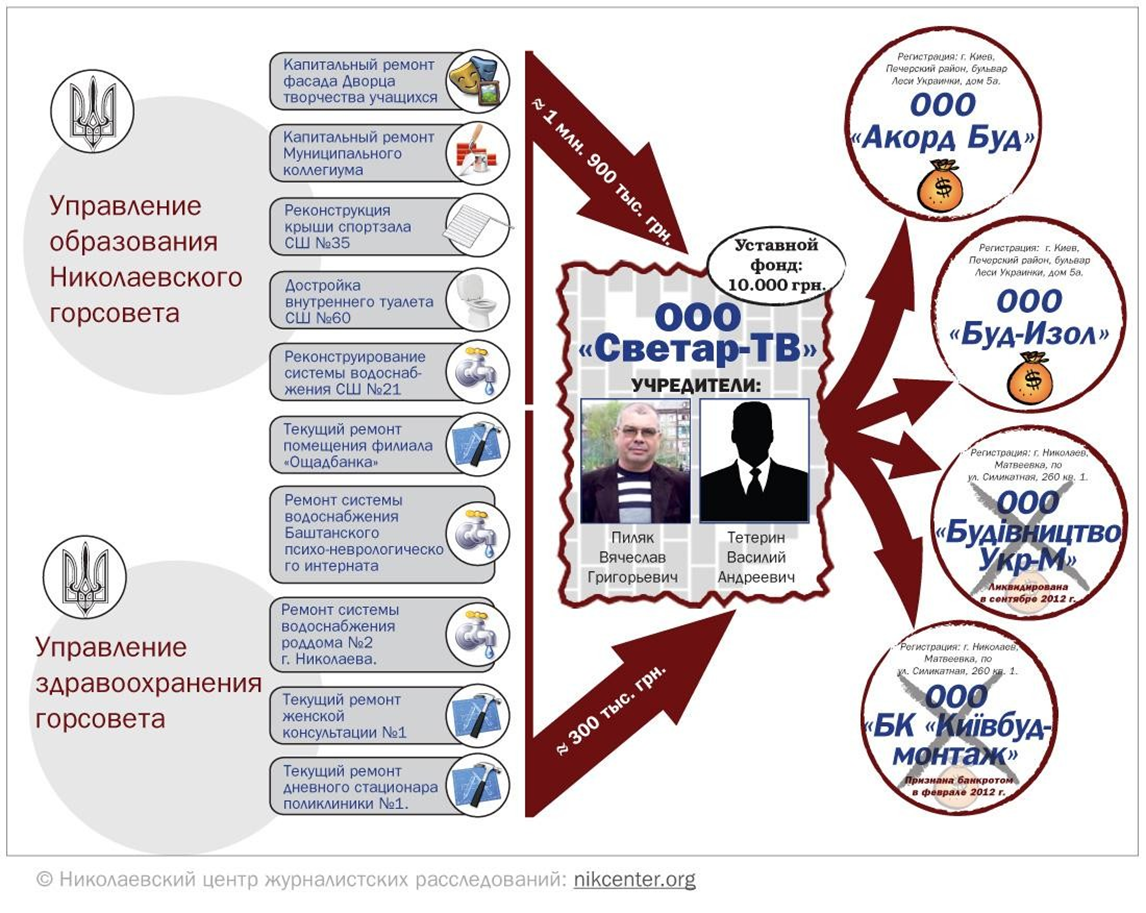 https://infogr.am
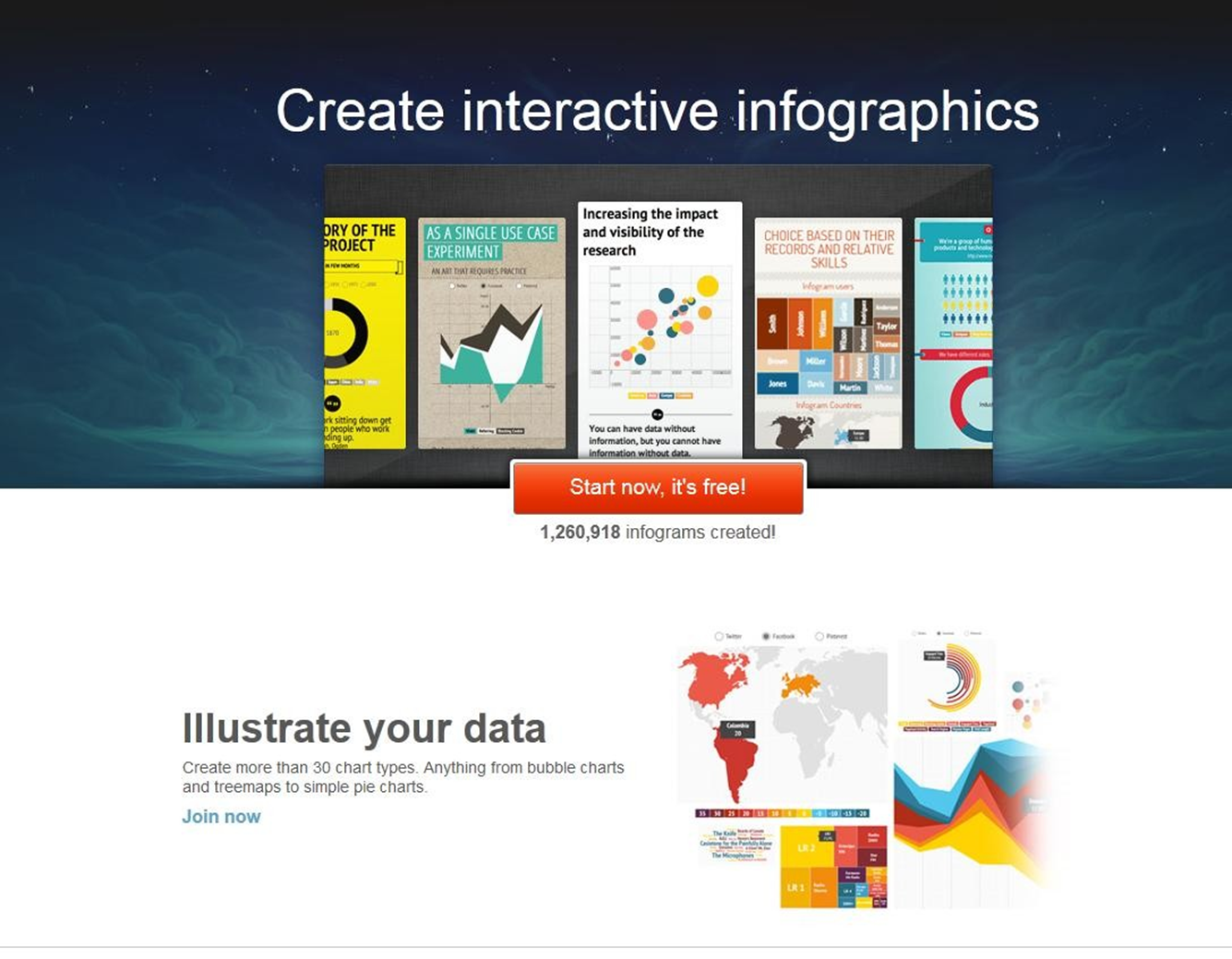 Infogr.am
безкоштовний сервіс, який систематизує дані на підставі  електронних таблиць;
є можливість створювати не тільки ілюстрації, але і  інтерактивні діаграми, і інформаційні блоки в фото, відео,  текстом;
більше можливостей - за гроші ($ 18)
http://www.easel.ly
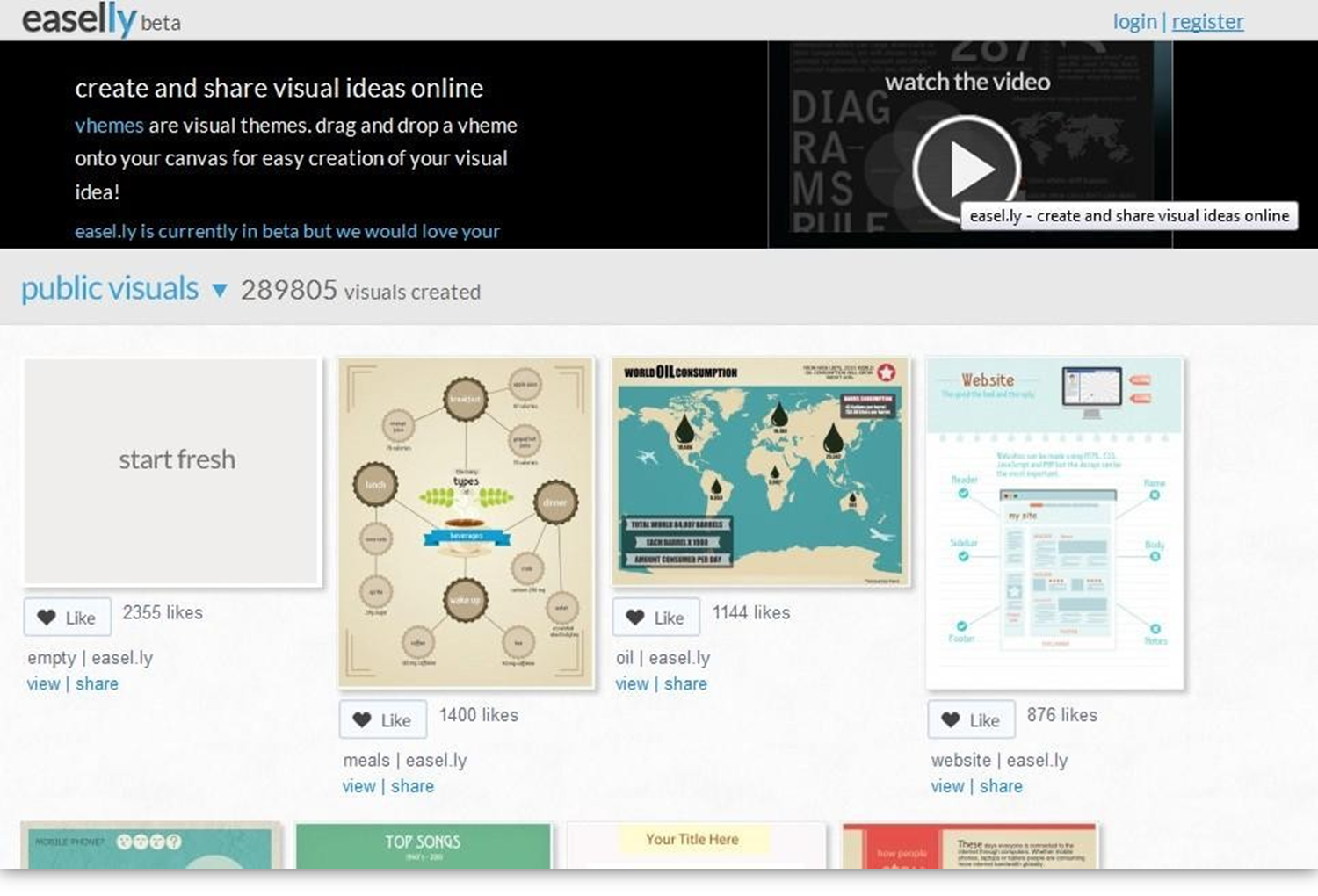 Easel.ly
зручне і безкоштовне веб-додаток для створеннястатичної	інформаційної графіки;

багато кольорових шаблонів, кожен з яких можна  підлаштовувати під себе;

є можливість створити нову інфографіку з нуля без знання html і маючи трохи фантазії;

працює в бета-версії, тому в роботі дуже важливо постійне  збереження.
http://www.thinglink.com/
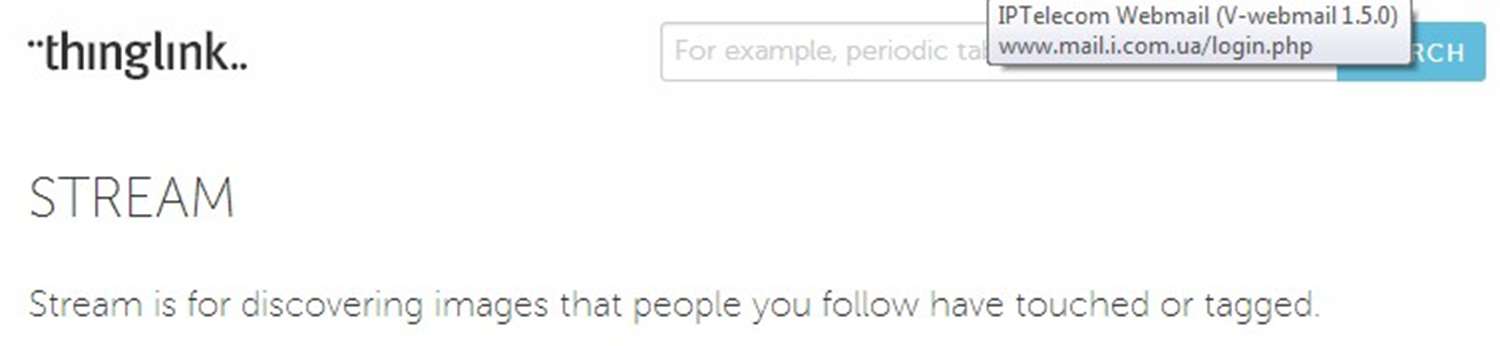 Thinglink
Простий	 інструмент  для створення інтерактивних картинок і графіки

дозволяє завантажувати призначувані для користувача ілюстрації і прив'язувати до них активні лінки та вбудовані вікна  з фото і відео з YouTube
сервіс дозволяє вбудовувати отриману графіку на сайти, в блоги і в соціальні мережі
Thinglink - безкоштовний інструмент.